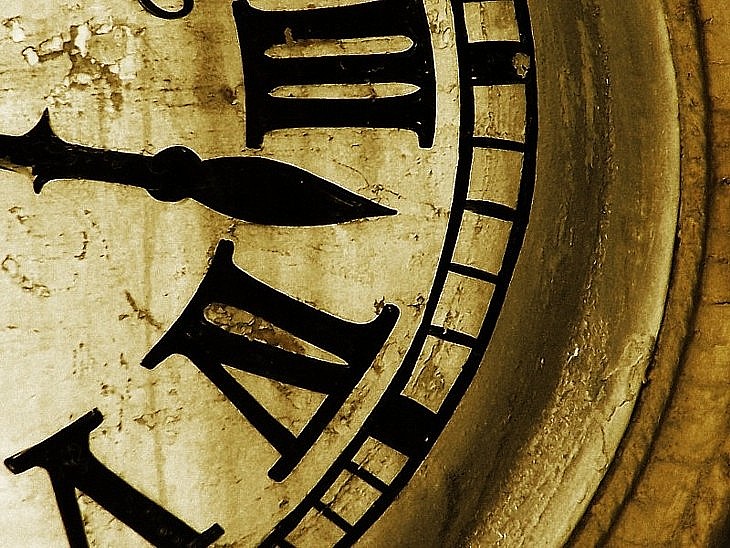 BUDŻET CZASU LUDNOŚCI 2013
GŁÓWNY URZĄD STATYSTYCZNY
DEPARTAMENT BADAŃ SPOŁECZNYCH I WARUNKÓW ŻYCIA
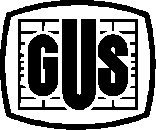 Znaczenie badania budżetu czasu
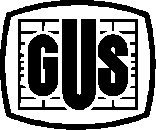 Kompleksowe, wieloaspektowe badanie:  
odzwierciedla gospodarowanie czasem w różnych sferach   życia w ciągu doby i przez cały 2013 rok;
opisuje m.in. obciążenie obowiązkami (np. pracą , zajęciami domowymi) oraz wykorzystanie czasu wolnego;
pozwala na dokonanie szerokich analiz dziedzinowych np.: pracy domowej, wykorzystania czasu wolnego, aktywności zawodowej, dojazdów;
znajduje zastosowanie np.: przy wycenie wartości czasu pracy na rzecz własnego gospodarstwa domowego, ustalaniu alimentów, świadczeń emerytalnych, ubezpieczeń dla osób trudniących się pracą domową.
2
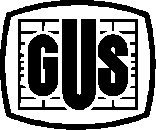 Historia badania budżetu czasu
Poprzednie badania przeprowadzono w latach: 1968, 1976, 1984, 2003/2004 
	(różnice metodologiczne ograniczają możliwości porównania wyników)
Ostatnie badanie: 1.I.-31.XII.2013 r. 
piąte badanie o tej tematyce w historii GUS,
drugie zrealizowane we współpracy z Europejskim Biurem Statystycznym (Eurostatem)
(Zastosowana metodologia umożliwia szersze porównanie wyników z poprzednim badaniem)
3
Charakterystyka Badania
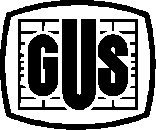 Badanie zgodnie z zaleceniami Eurostatu jest prowadzone co 10 lat
W 2013 r. wzięło w nim udział 28 209 gospodarstw domowych, które zamieszkiwało 74 499 osób. 
Kryterium badania (wiek 10 lat lub więcej) spełniało 89% osób.
W zbadanej próbie znalazło się 47% mężczyzn i 53% kobiet.
4
Podstawowe grupy czynności zapisywanych przez respondentów :
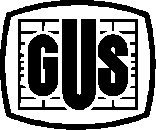 Potrzeby fizjologiczne
Praca zawodowa
Nauka
Zajęcia i prace domowe
Dobrowolna praca w organizacjach i poza nimi; pomoc innym, zaangażowanie w działalność organizacji i praktyki religijne
Życie towarzyskie i rozrywki
Uczestnictwo w sporcie i rekreacji
Zamiłowania osobiste (hobby, korzystanie z komputera, Internetu, gry towarzyskie i komputerowe)
Korzystanie ze środków masowego przekazu
Dojazdy i dojścia
Inne niewymienione czynności.
OBOWIĄZKI
CZAS  
 WOLNY
5
Wskaźniki zastosowane do prezentacji wyników badania budżetu czasu
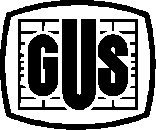 6
1) Odsetek osób wykonujących czynności
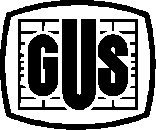 7
Odsetek osób wykonujących wybrane grupy czynności według płci
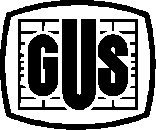 8
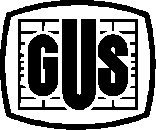 Odsetek osób wykonujących czynności z zakresu zamiłowań osobistych według wieku
Struktura czynności z zakresu zamiłowań osobistych dla osób w wieku 10 lat i więcej
9
2) Przeciętny czas wykonywania czynności
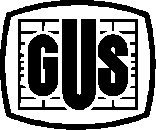 10
Przeciętny czas wykonywania wybranych grup czynności w godzinach i minutach według płci
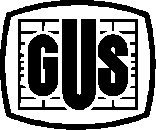 11
3) Przeciętny czas trwania czynności
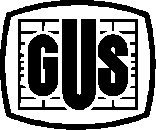 12
Miejsce czasu obowiązku i odpoczynku w strukturze doby osób według płci
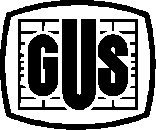 13
Struktura czasu obowiązku osób w wieku 15 lat i więcej według płci (w %)
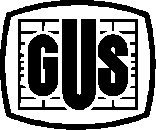 14
Praca zawodowa (główna i dodatkowa)
Nauka
Zajęcia i prace domowe
Dobrowolna praca w organizacjach, pomoc innym,
praktyki religijne itp.
Struktura doby (w %)
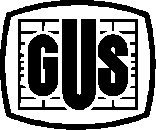 15
Zmiany w budżecie czasu między latami 2003/2004 i 2013
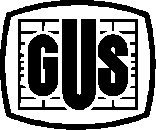 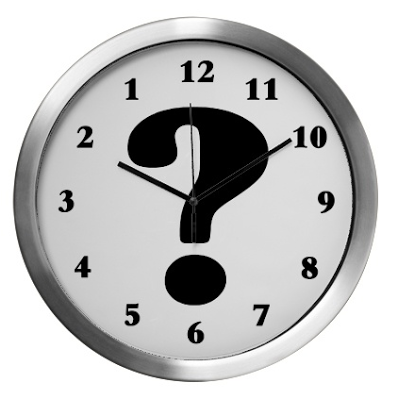 16
Zmiany w odsetku osób w wieku 15 lat i więcej wykonujących wybrane czynności według płci(w p. proc.)
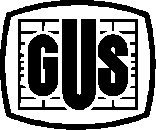 17
Zmiana w czasie wykonywania wybranych czynności przez osoby w wieku 15 lat i więcej (w min.) według płci
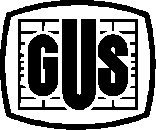 18
Zmiany w budżecie czasu osób w wieku 15 lat i więcej wykonujących wybrane czynności z zakresu obowiązków  według płci
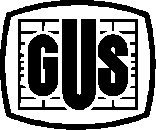 Czas wykonywania czynności
Odsetek osób wykonujących czynności
Obróbka
żywności
Prace związane
z utrzymaniem
porządku
Opieka 
nad dziećmi
19
2013 r.
2003/2004 r.
Zmiany w budżecie czasu osób w wieku 15 lat i więcej wykonujących wybrane czynności z zakresu czasu wolnego
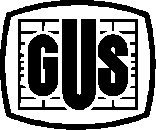 Czas wykonywania czynności
Odsetek osób wykonujących czynności
Telewizja, 
wideo
i DVD
Czytanie 
książek
(także
e-booki)
20
2013 r.
2003/2004 r.
Zmiany w budżecie czasu osób w wieku 15 lat i więcej wykonujących wybrane czynności z zakresu czasu wolnego
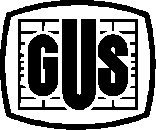 Czas wykonywania czynności
Odsetek osób wykonujących czynności
Korzystanie
z komputera,
Internetu
2003/2004 r.
2013 r.
Korzystanie z komputera i Internetu obejmuje m.in.:
zdobywanie informacji przy pomocy komputera, Internetu,
komunikowanie się przy pomocy komputer, Internetu.
Nie obejmuje gier komputerowych.
Wyposażenie gospodarstw domowych w komputer z dostępem do Internetu*:
2003 r. – 13,8%
2013 r. – 68,8%
*wg badania budżetów gospodarstw domowych
21
Zmiany w budżecie czasu osób w wieku 15 lat i więcej wykonujących wybrane czynności z zakresu czasu wolnego
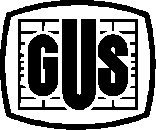 Czas wykonywania czynności
Odsetek osób wykonujących czynności
Odpoczynek
bierny
Ćwiczenia
fizyczne
22
2003/2004 r.
2013 r.
Bilans zmian czasu trwania czynności w 2013 r. w porównaniu
 z 2003/ 2004 r. (w min.)
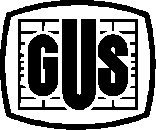 Zmniejszenie
Zwiększenie
Dobrowolna praca w organizacjach, pomoc innym, praktyki religijne
Korzystanie ze środków masowego przekazu
Życie towarzyskie i rozrywki (np. spotkania towarzyskie, rozmowyz członkami własnego gospodarstwa domowego)
i inne niewymienione czynności
Praca zawodowa (główna i dodatkowa)
Zamiłowania osobistei hobby
Zajęcia i prace domowe (np. przygotowywanie posiłków, sprzątanie, zakupy, opieka nad dziećmi) 
oraz uczestnictwow sporcie i rekreacji(np. ćwiczenia fizyczne, spacery)
Nauka
Dojazdy i dojścia
Potrzeby fizjologiczne
-14 min.
-10 min.
-7 min.
+7 min.
+12 min.
+18 min.
-7 min.
+6 min.
-5 min.
43 min.
23
Zmiany w strukturze dobyosób w wieku 15 lat i więcej według płci
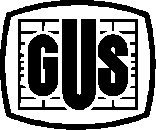 Różnica w 2003/2004 r. 2,5 p.proc.
Różnica w 2013 r. 1,8 p.proc.
24
Wartość pracy domowej wykonywanej na rzecz własnego gospodarstwa
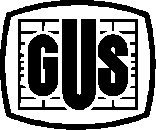 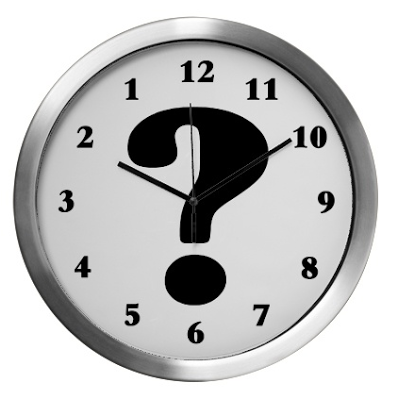 25
Przeciętna miesięczna wartość pracy domowej wykonywanej na rzecz własnego gospodarstwa
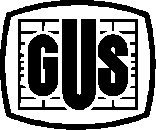 Wartość pracy domowej
 = 
 Σ(średni czas przeznaczany na wybrane prace domowe X przeciętne godzinowe wynagrodzenie brutto za analogiczne prace wykonywane na rynku).

 Uwzględniono czas przeznaczony na wykonywanie czynności z zakresu: utrzymania mieszkania, zapewnienia wyżywienia członkom gospodarstwa domowego, utrzymania odzieży oraz opieki nad dziećmi i dorosłymi wraz z czynnościami pomocniczymi w ramach tych czterech grup.
 Dodatkowo szacowano wartość prac wykonywanych na rzecz innych gospodarstw domowych.
26
Przeciętna miesięczna wartość pracy domowej wykonywanej na rzecz własnego gospodarstwa
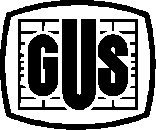 Przeciętna miesięczna wartość pracy domowej wykonywanej na rzecz własnego gospodarstwa domowego w przeliczeniu na jedną osobę wynosiła w maju 2013 r.
 1671,63 zł
Stanowiło to 46,3% przeciętnego miesięcznego wynagrodzenia w drugim kwartale 2013 r. 

kobiety - 2113,24 zł
 mężczyźni - 1218,01 zł
27
Przeciętna miesięczna wartość pracy domowej wykonywanej na rzecz własnego gospodarstwa
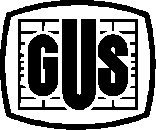 Realny wzrost wartości pracy na rzecz własnego gospodarstwa domowego, w porównaniu do wartości osiągniętych w 2004 r.: 
29,6% 

(Przy zastosowaniu kategorii wynagrodzeń realnych i uwzględnieniu przeszacowania wartości pracy wyznaczonej dla 2013 r. za pomocą indeksu cen dóbr i usług konsumpcyjnych 2013/2004.)
28
Podsumowanie
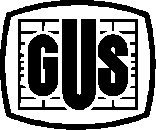 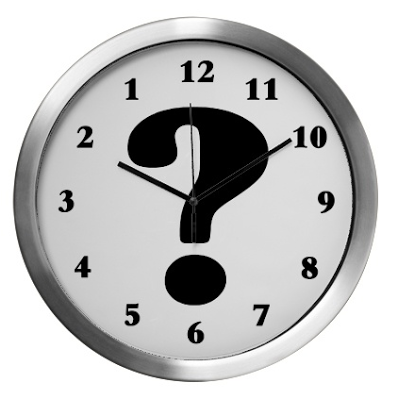 29
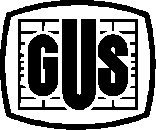 Wydłużył się czas wykonywania pracy zawodowej w dniu badania  - przeciętnie o ok. ½ godziny (o 24 minut u mężczyzn i  39 minut u kobiet); 
Wzrósł odsetek osób opiekujących się dziećmi, a czas im poświęcany wydłużył się o ok. 25 minut (o 21 minut u mężczyzn i 30 minut u kobiet);
Silnie wzrósł odsetek osób korzystających w dniu badania z komputera i Internetu – z ok.6% osób w 2003/2004 do ponad 27% osób w  2013;
Realnie wzrosła wartość pracy wykonywanej na rzecz własnego gospodarstwa domowego o ponad 29%. Jej miesięczna wartość osiągnęła 1671,63 zł (1218,01 zł dla mężczyzn i  2113,24 zł dla kobiet).
30
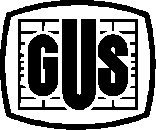 Dziękujemy ankieterom i respondentom za wytrwałość i zaangażowanie w realizację trudnego  i pracochłonnego badania budżetu czasu.
31
DziękujemyZapraszamy do zapoznania się z publikacją „Budżet czasu ludności 2013” część I – już dostępnaczęść II - pod koniec roku GŁÓWNY URZĄD STATYSTYCZNYDEPARTAMENT BADAŃ SPOŁECZNYCH I WARUNKÓW ŻYCIA
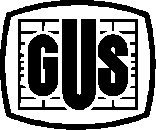 32